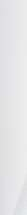 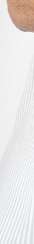 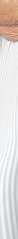 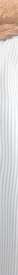 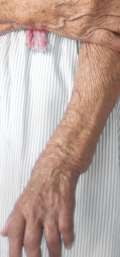 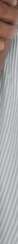 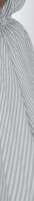 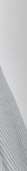 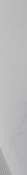 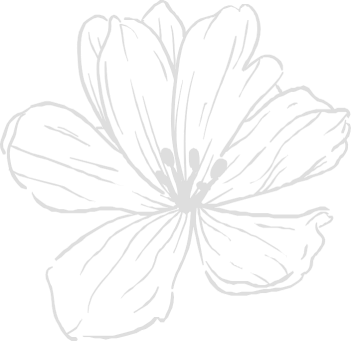 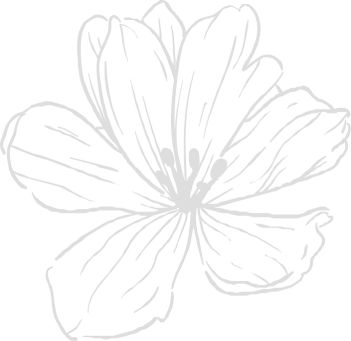 F E L I Z
Día de la Mujer
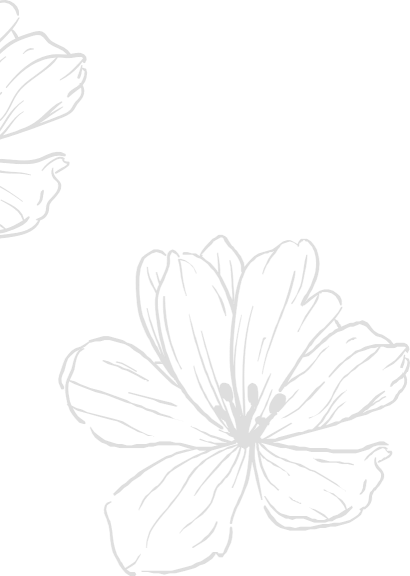 8 MARZO
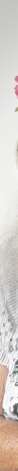 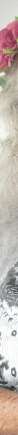 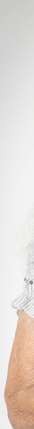 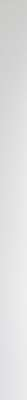